MULTIPLE MYELOMA
Done by :  Shatha Ababneh
Heba Al-Sarayreh

Supervised by : Dr. Dia’a Mubideen
CONTENT
Definition 

Genetic mutations
Morphology
Clinical features
Lab findings and diagnosis
Management 
Resources
Plasma cell neoplasms
Plasma cell neoplasms are a group of disorders involving mature B cells resulting in the formation of abnormal plasma cells and excessive production of specific monoclonal heavy chain immunoglobulins : 
‐MULTIPLE MYELOMA  
Monoclonal gammopathy of undetermined significance(MGUS)
Lymphoplasmacytic lymphoma
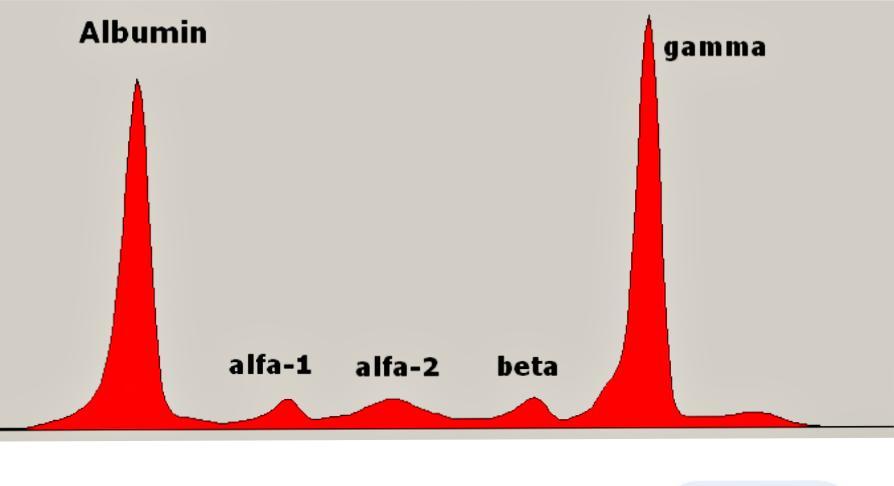 Definition
Multiple myeloma is malignant proliferation of plasma cells in the bone marrow, it is one of the most common lymphoid malignancies.

The etiology is unclear
The median age at diagnosis is 70 years
it is more common in males and in people of African origin
Cont.
The most frequent M protein produced by myeloma cells is IgG (60%), followed by IgA (20%–25%); rarely IgM, IgD, or IgE M proteins observed. In the remaining cases, the plasma cells produce only κ or λ light chains.

Patients with MM rarely (<0.5%) produce monoclonal IgM.
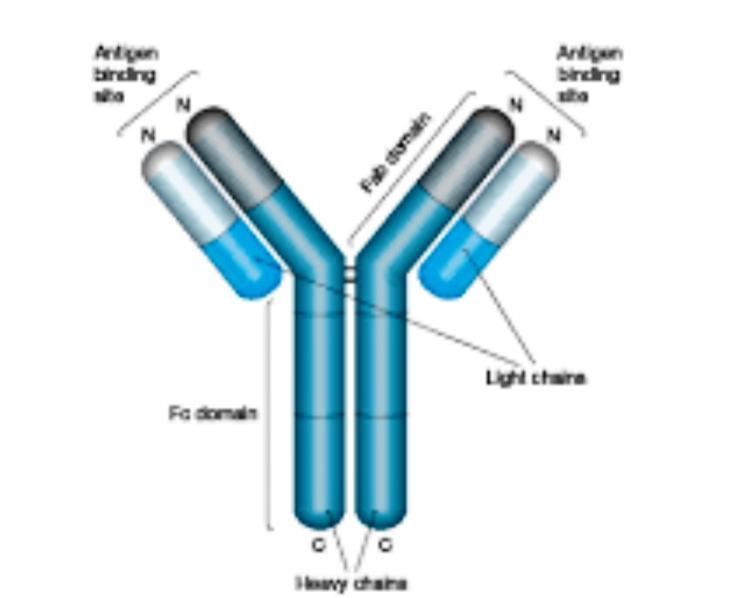 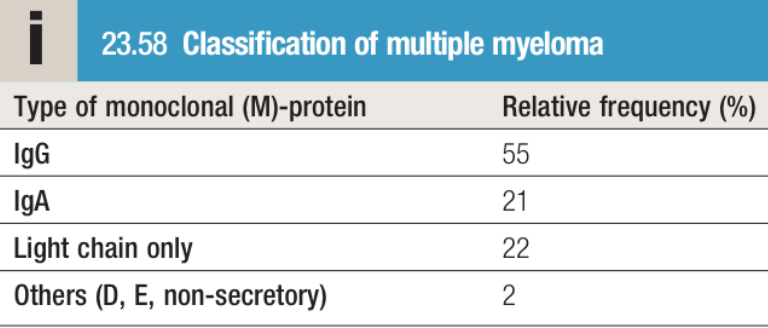 Genetic mutation
Myeloma often has chromosomal translocations that fuse the IgH locus on chromosome 14 to oncogenes such as the cyclin D1 and cyclin D3 genes.
Morphology
Microscopically,
1- The marrow shows increased numbers of plasma cells, usually > 30% of the cellularity.
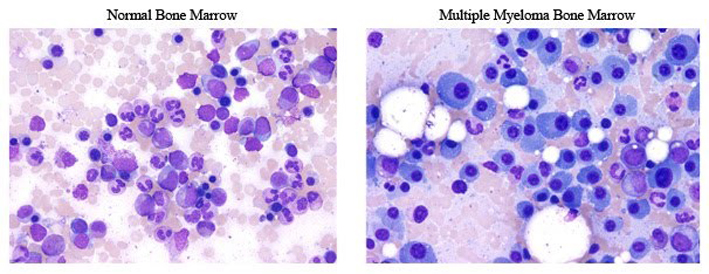 2- Mott cells are plasma cells that have spherical inclusions packed with Ig in their cytoplasm, Inclusions: Russell bodies
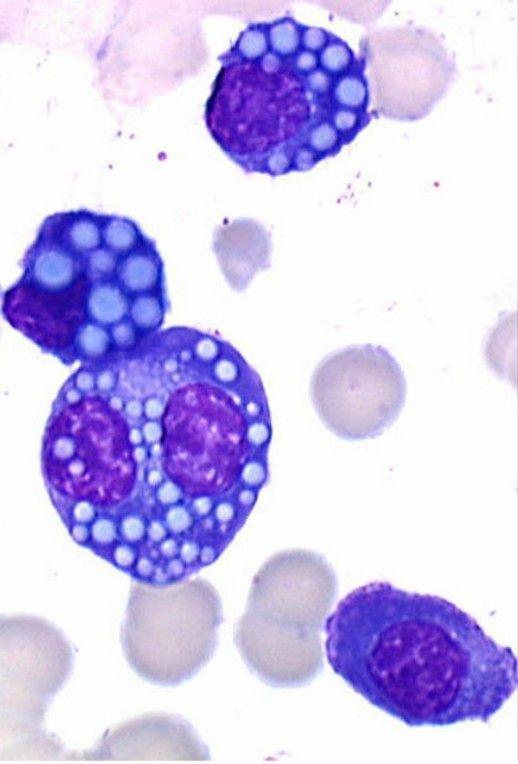 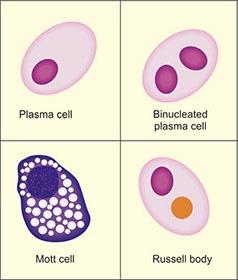 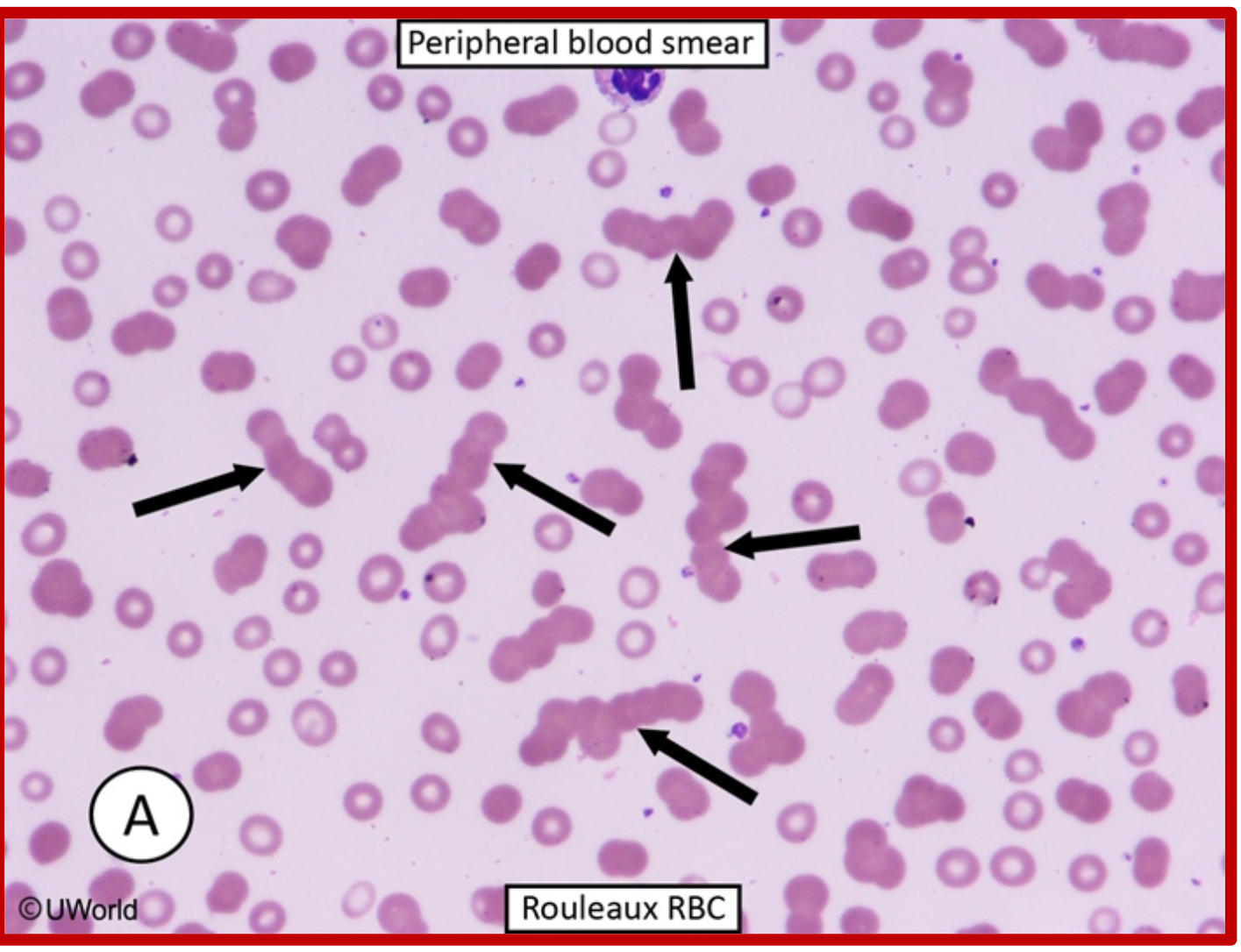 Clinical features
significant bone pain and pathological fracture .
Renal failure and proteinuria .
Hypercalcemia .
Anemia .
Recurrent infection .
Bone
Bone destruction is the major pathologic feature of multiple myeloma.
Factors produced by neoplastic plasma cells mediate bone destruction, through:
A- upregulating the expression of the receptor activator of NF-κB ligand (RANKL) by
bone marrow stromal cells, which in turn activates osteoclasts. 
B- other factors released from tumor cells are potent inhibitors of osteoblast function.
        The net effect is increased bone resorption, leading to hypercalcemia and pathologic fractures.
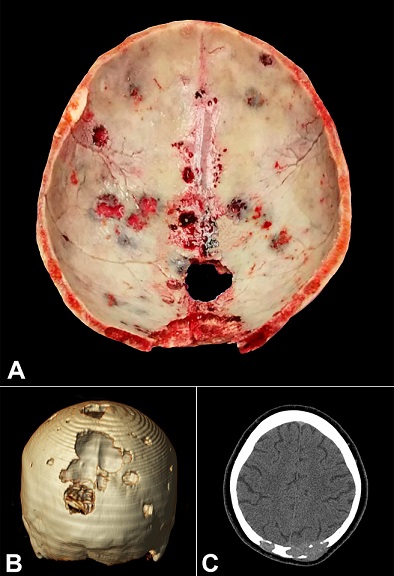 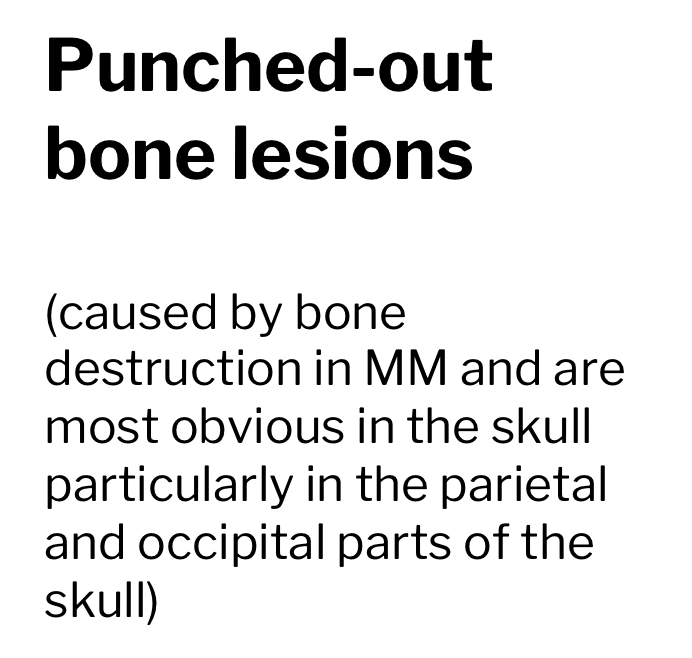 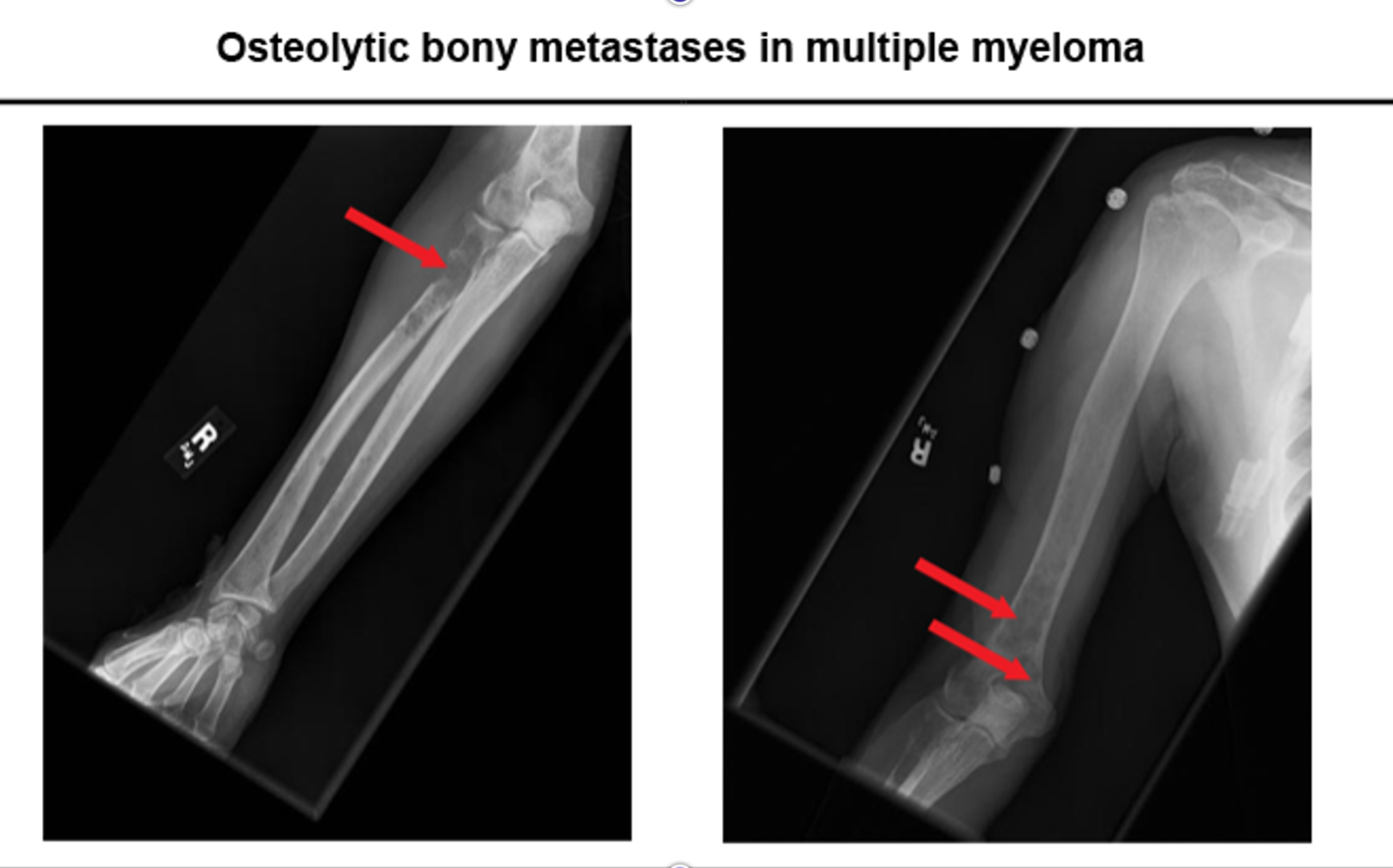 Humoral immunity
The most common cause of death in patients with multiple myeloma is infection. 
Multiple myeloma compromises the function of normal B cells and reduces the production of functional antibodies. 
The dysfunctional replication of plasma cells, chemotherapy-induced granulocytopenia and the high-dose administration of dexamethasone are all responsible for immunodeficiency, which involves in tumor evasion from the immune response. Both humoral immunity and cellular immunity are impaired in concordance with abnormalities of B cell, T cell, dendritic cell (DC) and natural killer (NK) cell
Renal dysfunction
Due to : 
M protein & pence jones proteins deposition. 
Hypercalcemia .
Infection .
NSAIDs use for bone pain .
Amyloidosis .
 it Can be acute or gradual .
May require plasmapheresis or dialysis
Hypercalcemia
At the time of diagnosis approximately 25% of patients with mm have Hypercalcemia , typically it’s the result of osteolytic bone destruction. 
It Can be asymptomatic ( calcium level < 12mg/dl ) or symptomatic ( anorexia , nausea , polyurea , constipation , weakness and confusion ) .
Hyperviscosity syndrome
Although more common in Waldenström's macroglobulinemia (due to elevated IgM), hyperviscosity syndrome can also occur in patients with multiple myeloma (MM).  
The hyperviscosity in myeloma is typically due to increased serum protein content with large molecular size, abnormal polymerization, and abnormal immunoglobulin shape.  
The impaired microcirculation in the brain can cause headache, dizziness, vertigo, nystagmus, hearing loss, and visual impairment.  
Severe cases can present with somnolence, coma, seizures, and heart failure.  Mucosal hemorrhage (eg, nasal or oral bleeding) is usually due to impaired platelet function.  
Treatment involves prompt plasmapheresis for symptom relief
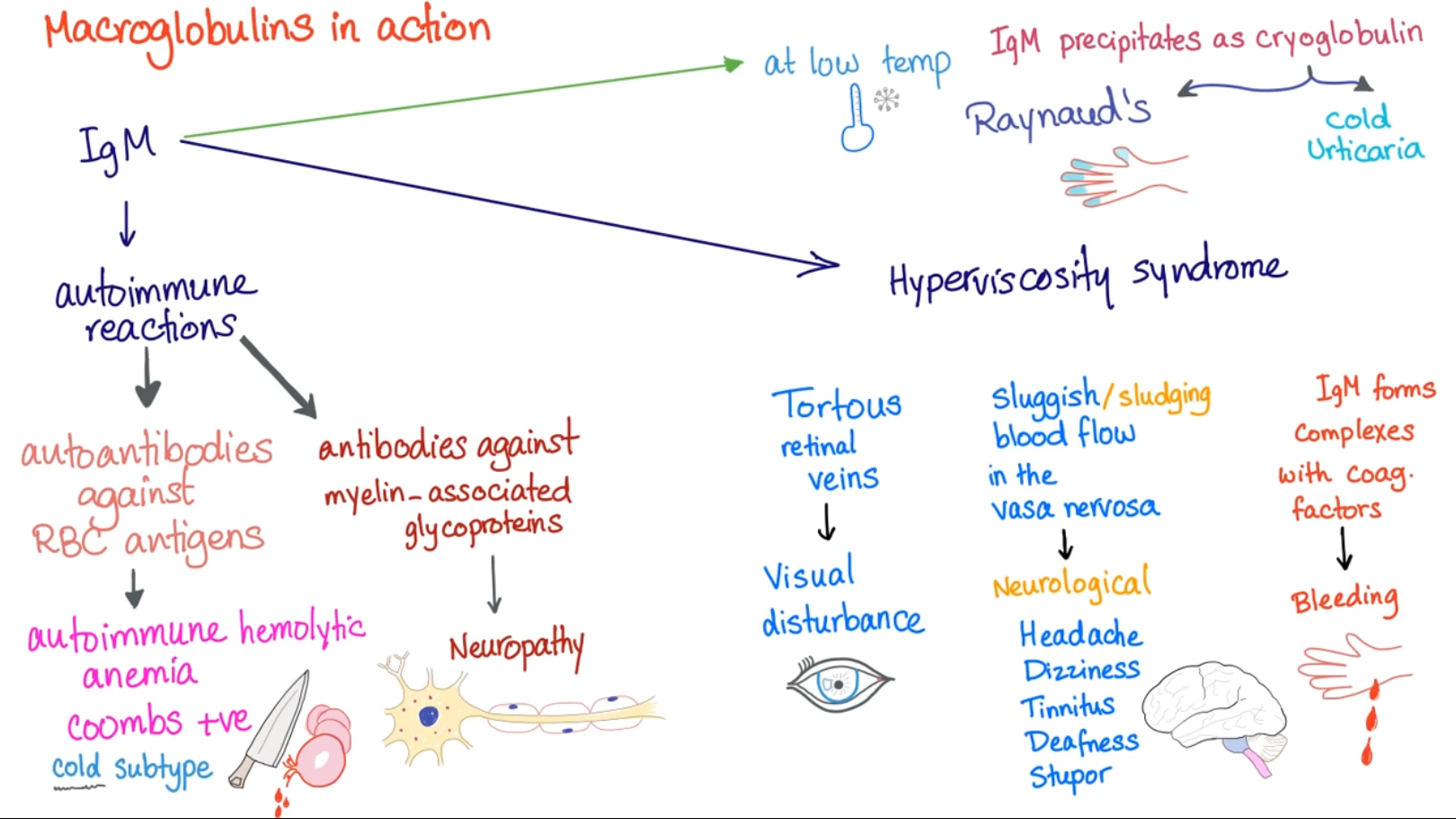 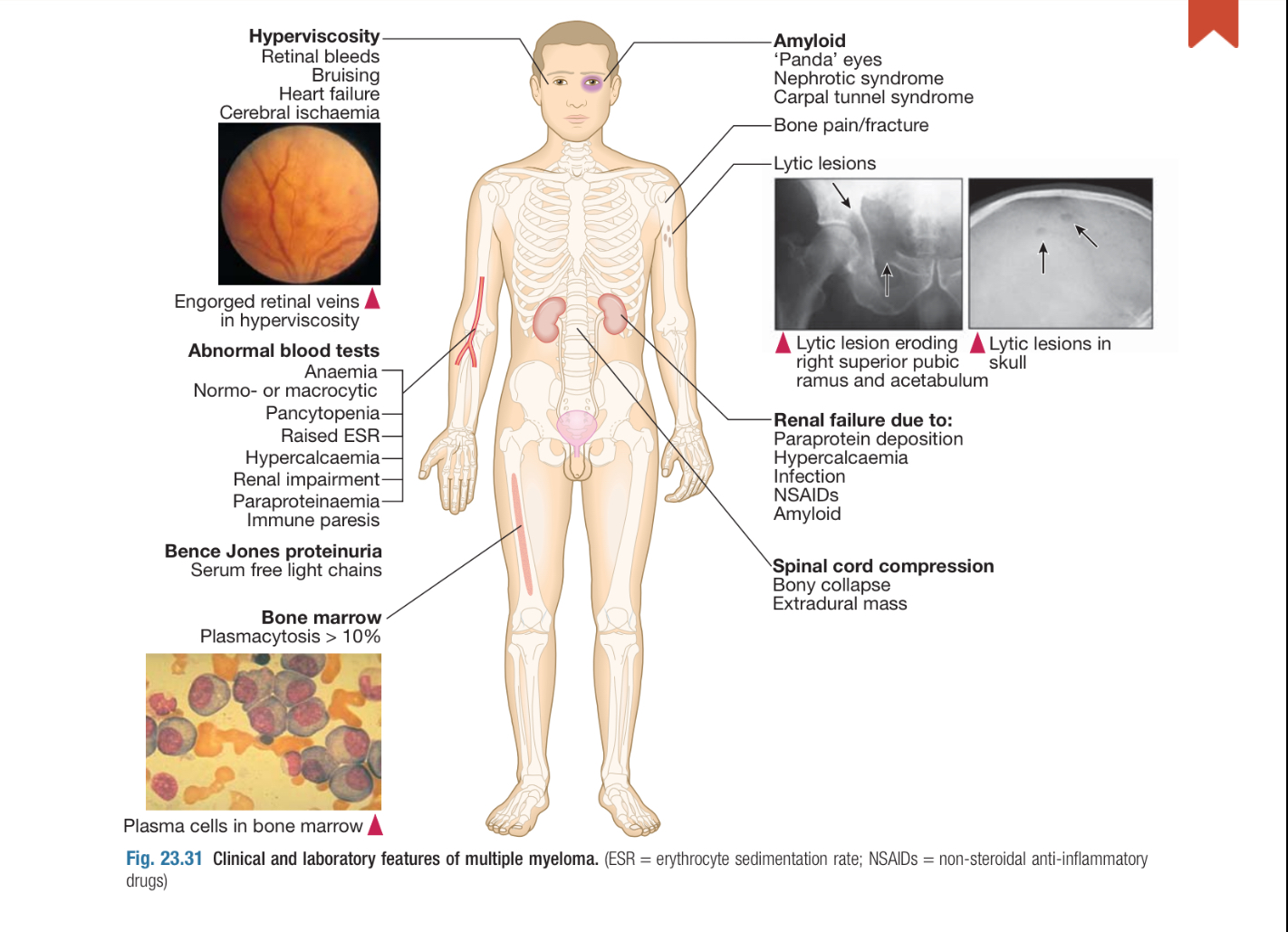 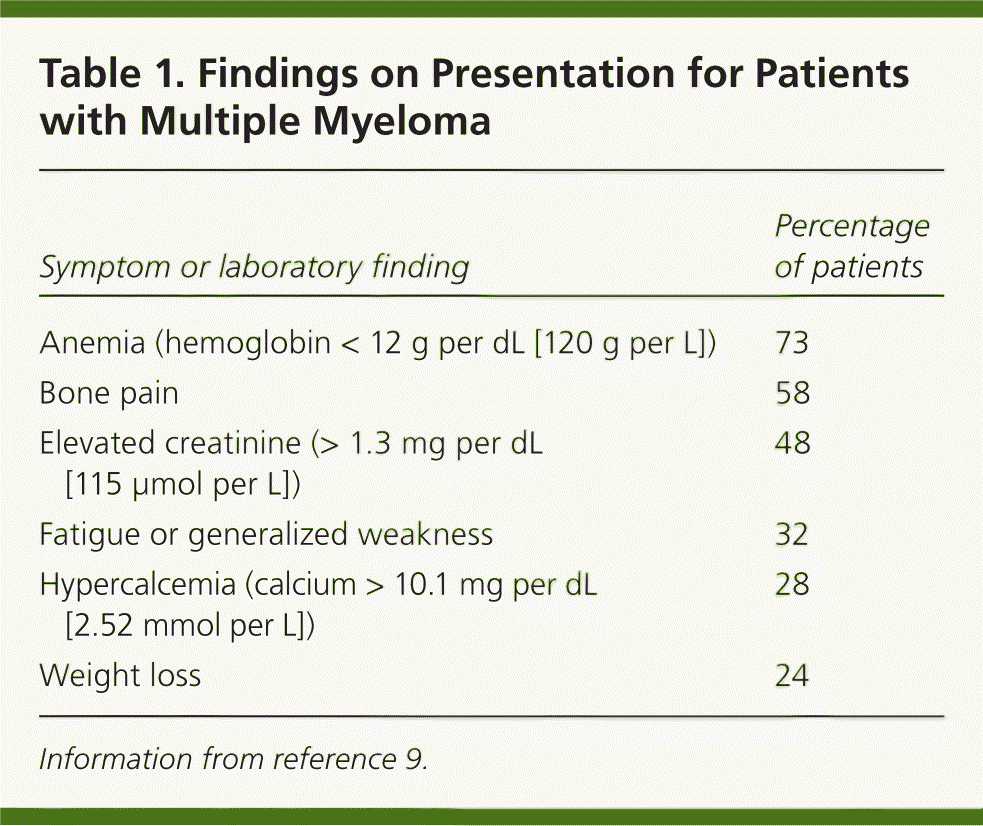 Lap findings
Diagnosis
Diagnosis of myeloma requires two of the following criteria to be fulfilled:
• increased malignant plasma cells in the bone marrow
• increased serum and/or urinary M-protein
• increased skeletal lytic lesions.
Bone marrow aspiration, plasma and urine electrophoresis, and a skeletal survey are thus required.
 Normal immunoglobulin levels, i.e. the absence of immunoparesis, should cast doubt on the diagnosis. Paraproteinaemia can cause an elevated ESR but this is a non-specific test; only approximately 5% of patients with a persistently elevated ESR above 100 mm/hr have underlying myeloma.
Management
Asymptomatic patients (with no evidence of end-organ Damage e.g. kidneys, bone marrow or bone) treatment may not be required.
 asymptomatic myeloma should be monitored closely for the development of end-organ damage.
Management
Immediate support :
• High fluid intake to treat renal impairment and  hypercalcaemia.
• Analgesia for bone pain.
• Bisphosphonates for hypercalcaemia .
• Allopurinol to prevent urate nephropathy.
• Plasmapheresis, if necessary, for hyperviscosity.
Resources
Davidson’s principles and practice of medicine 23rd edition 2018.
Robbin’s basic pathology 10th edition .
THANK YOU FOR LISTENING….